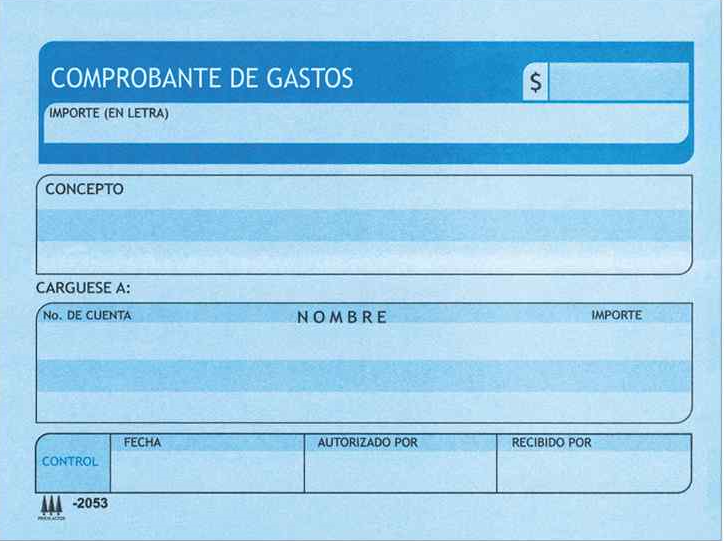 110.00
CIENTO DIEZ PESOS  00/100 MN
USO DE  TAXI PARA  TRASLADO A  CAPU
Agropecuaria La Fortuna, SA de CV  	                            $110.00
      Ce.Co.  AF300220
21/07/2021
C.P. ARISBE OROPEZA E.